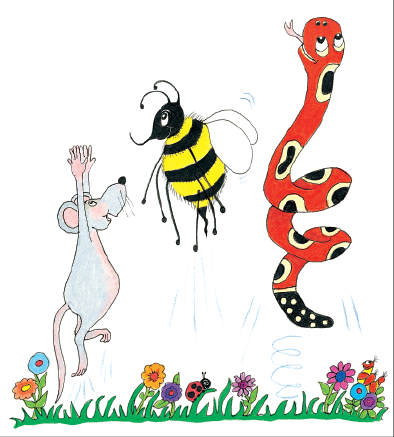 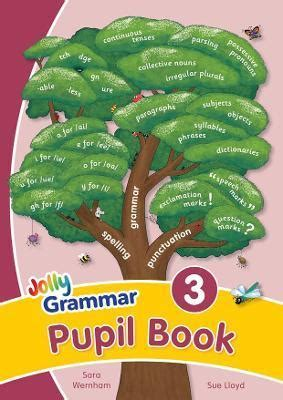 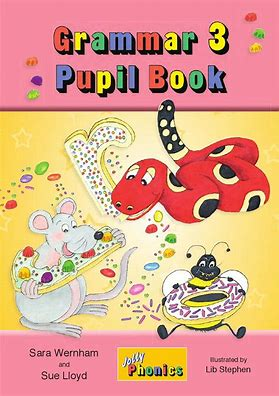 Jolly Grammar 3-36
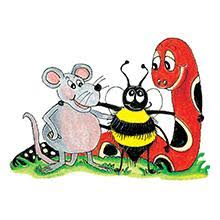 Spelling Test 35
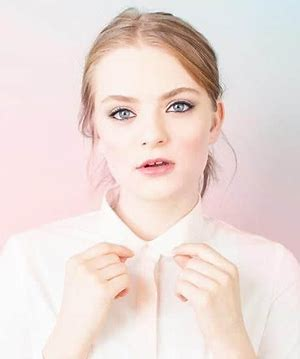 fair
fair
 mare
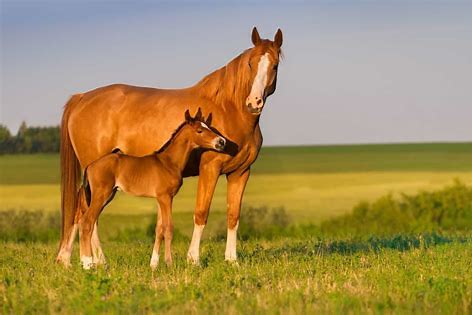 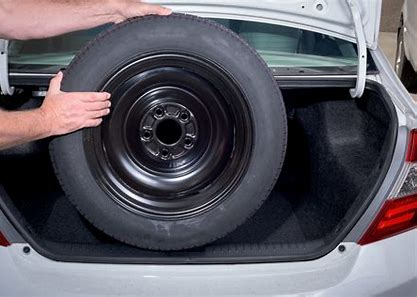 fair
 mare
 spare
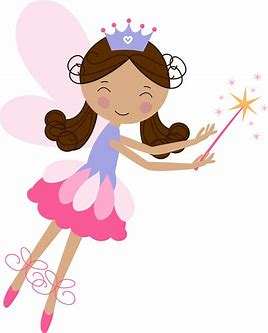 fair
 mare
 spare
 fairy
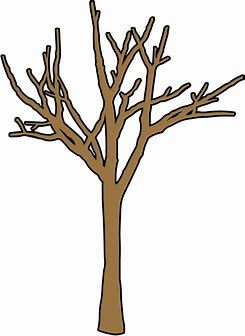 fair
 mare
 spare
 fairy
 bare
fair
 mare
 spare
 fairy
 bare
 there
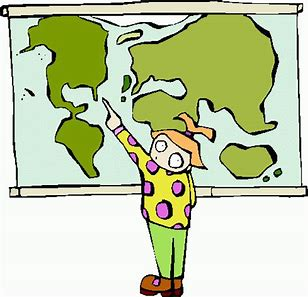 7. airless
fair
 mare
 spare
 fairy
 bare
 there
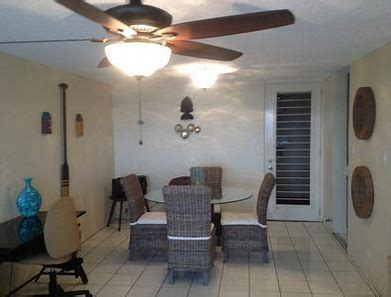 7. airless
 8. dairy
fair
 mare
 spare
 fairy
 bare
 there
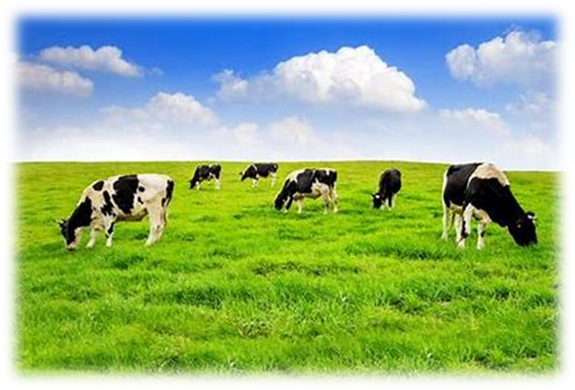 7. airless
 8. dairy
 9. flare
fair
 mare
 spare
 fairy
 bare
 there
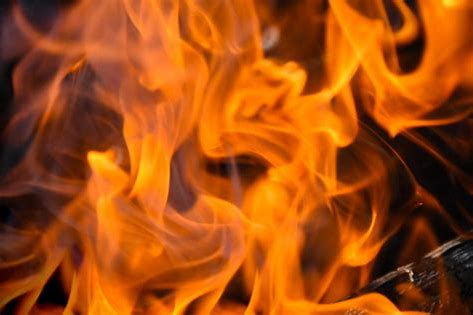 7. airless
 8. dairy
 9. flare
10. repair
fair
 mare
 spare
 fairy
 bare
 there
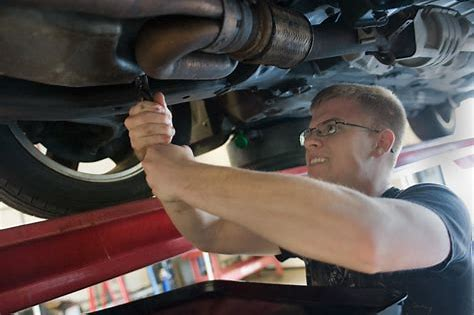 7. airless
 8. dairy
 9. flare
10. repair
11. airport
fair
 mare
 spare
 fairy
 bare
 there
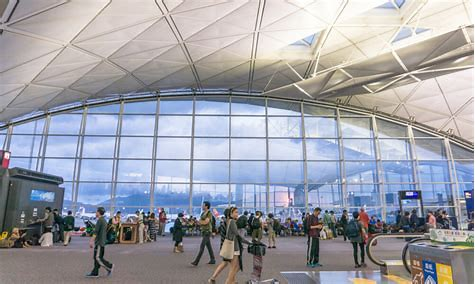 7. airless
 8. dairy
 9. flare
10. repair
11. airport
12. compare
fair
 mare
 spare
 fairy
 bare
 there
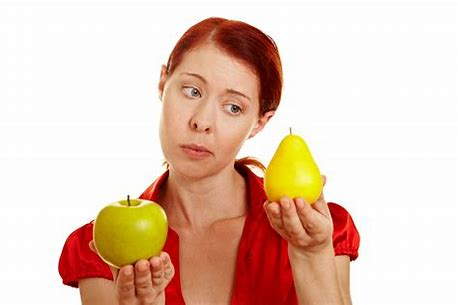 7. airless
 8. dairy
 9. flare
10. repair
11. airport
12. compare
fair
 mare
 spare
 fairy
 bare
 there
13. fanfare
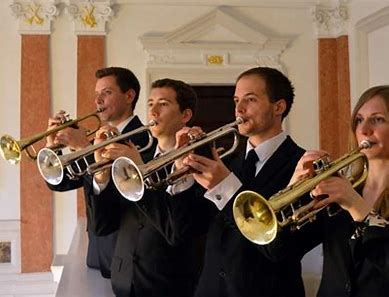 7. airless
 8. dairy
 9. flare
10. repair
11. airport
12. compare
fair
 mare
 spare
 fairy
 bare
 there
13. fanfare
14. prepare
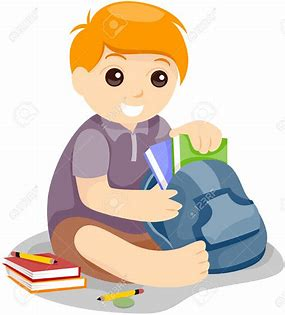 7. airless
 8. dairy
 9. flare
10. repair
11. airport
12. compare
fair
 mare
 spare
 fairy
 bare
 there
13. fanfare
14. prepare
15. bearable
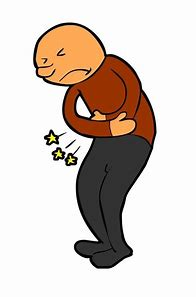 7. airless
 8. dairy
 9. flare
10. repair
11. airport
12. compare
fair
 mare
 spare
 fairy
 bare
 there
13. fanfare
14. prepare
15. bearable
16. hairdresser
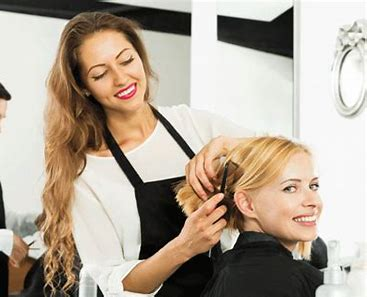 7. airless
 8. dairy
 9. flare
10. repair
11. airport
12. compare
fair
 mare
 spare
 fairy
 bare
 there
13. fanfare
14. prepare
15. bearable
16. hairdresser
17. somewhere
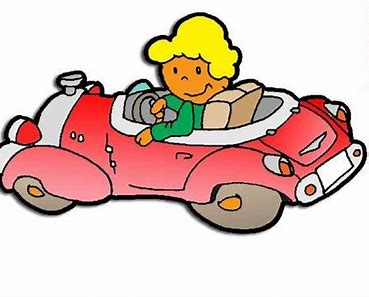 7. airless
 8. dairy
 9. flare
10. repair
11. airport
12. compare
fair
 mare
 spare
 fairy
 bare
 there
13. fanfare
14. prepare
15. bearable
16. hairdresser
17. somewhere
18. wherewithal
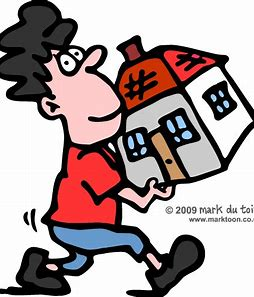 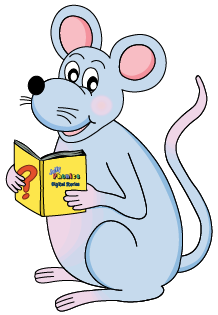 Let’s review
tenses.
I cook.
I cook.
simple present
I cook.
simple past

 simple present

 simple future

 past continuous

 present continuous

 future continuous
I cooked.

I cook.
simple past

 simple present

 simple future

 past continuous

 present continuous

 future continuous
I cooked.

I cook.

I will cook.
simple past

 simple present

 simple future

 past continuous

 present continuous

 future continuous
I cooked.

I cook.

I will cook.



I am cooking.
simple past

 simple present

 simple future

 past continuous

 present continuous

 future continuous
I cooked.

I cook.

I will cook.

I was cooking.

I am cooking.
simple past

 simple present

 simple future

 past continuous

 present continuous

 future continuous
I cooked.

I cook.

I will cook.

I was cooking.

I am cooking.

I will be cooking.
simple past

 simple present

 simple future

 past continuous

 present continuous

 future continuous
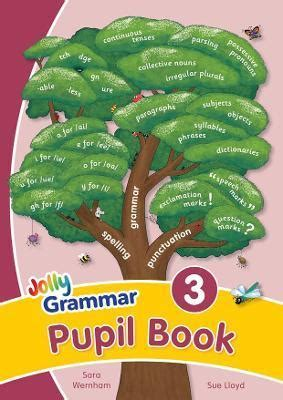 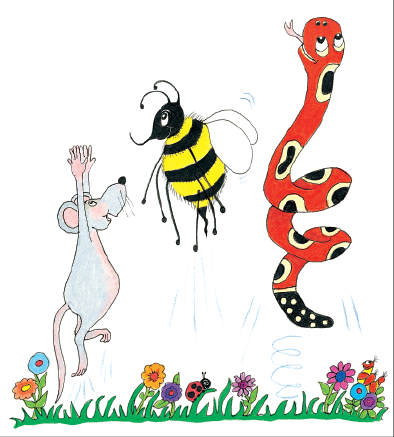 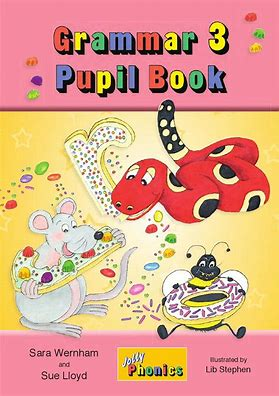 Activity page 
     page.73
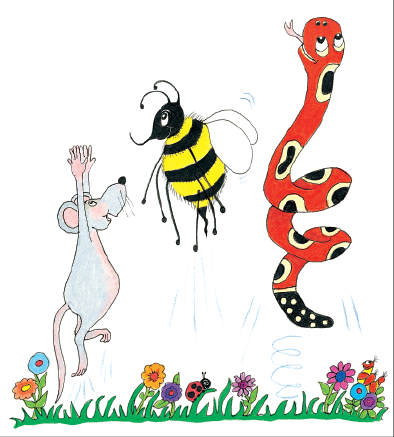 Revision
off
 phone
 cough
 dreary
 beer
 sincere
 fairy
 bare
 bear
 there
 feature
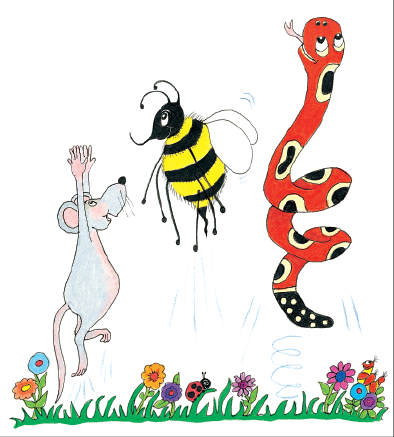 expel
extract
exit
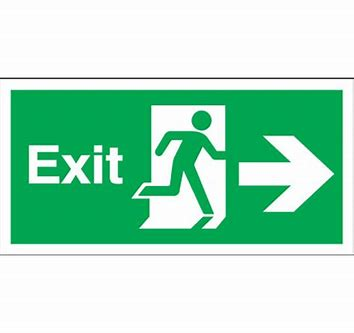 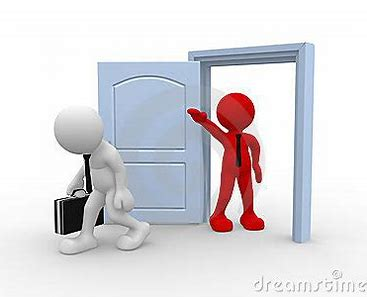 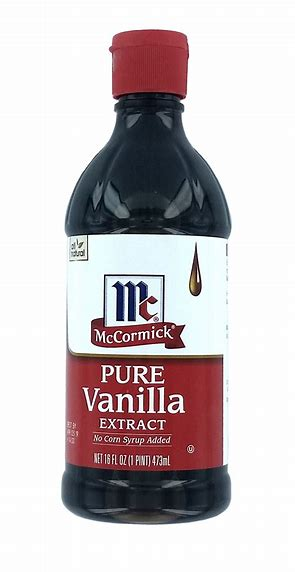 ex-boyfriend
ex-dancer
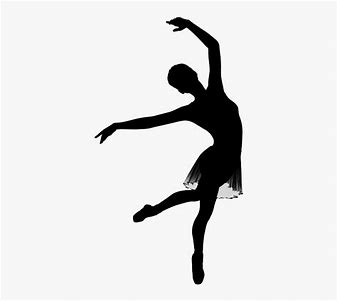 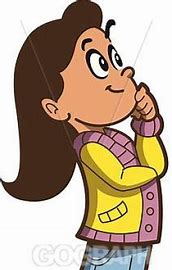 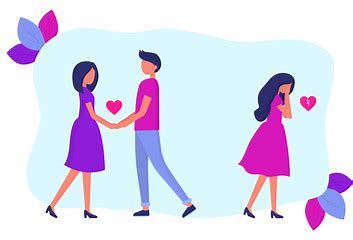 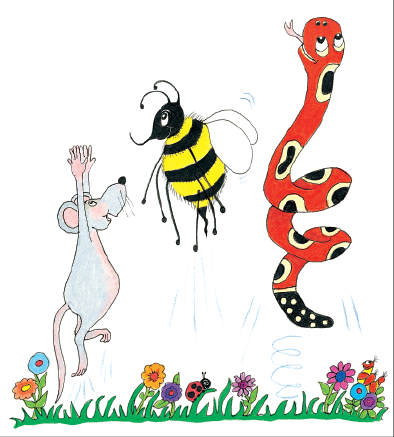 Spelling List
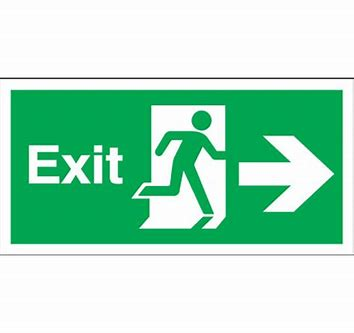 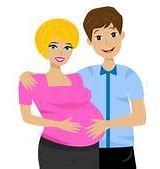 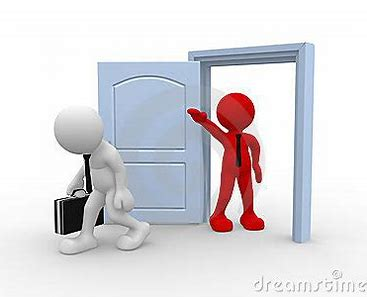 exit       expect       expel
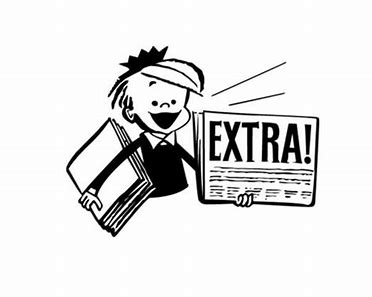 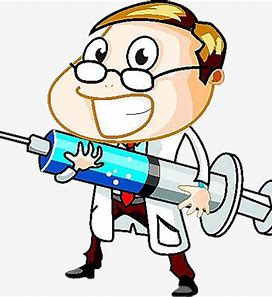 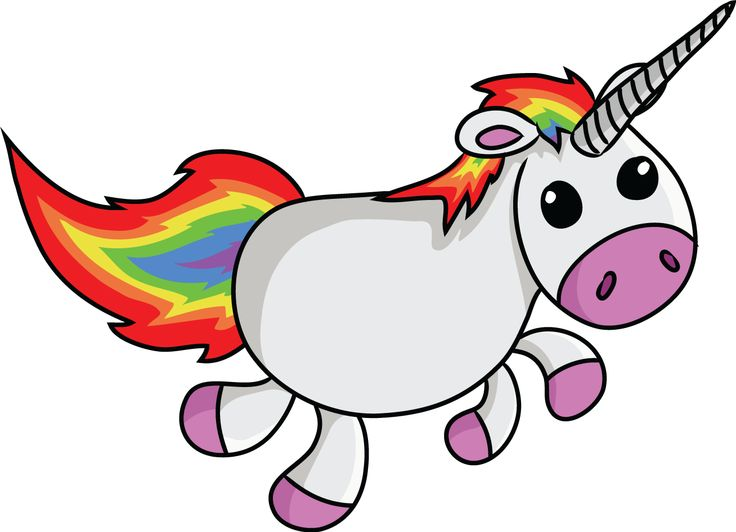 expert     extra         exist
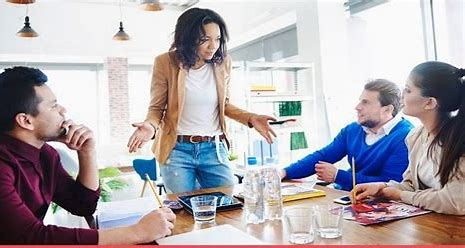 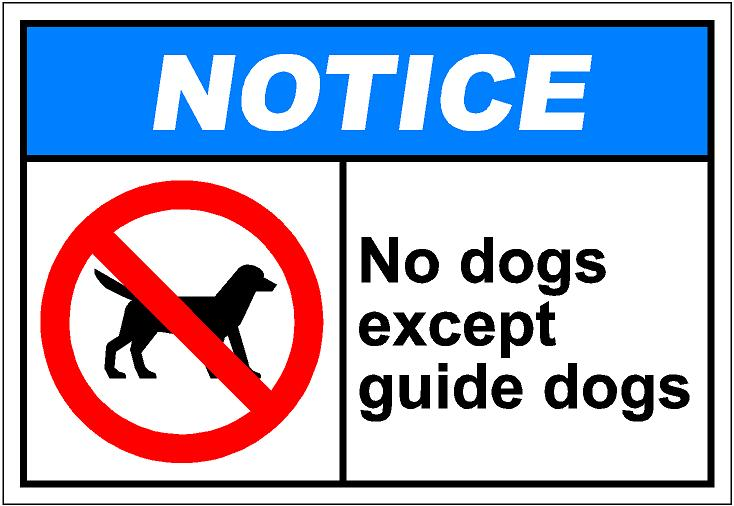 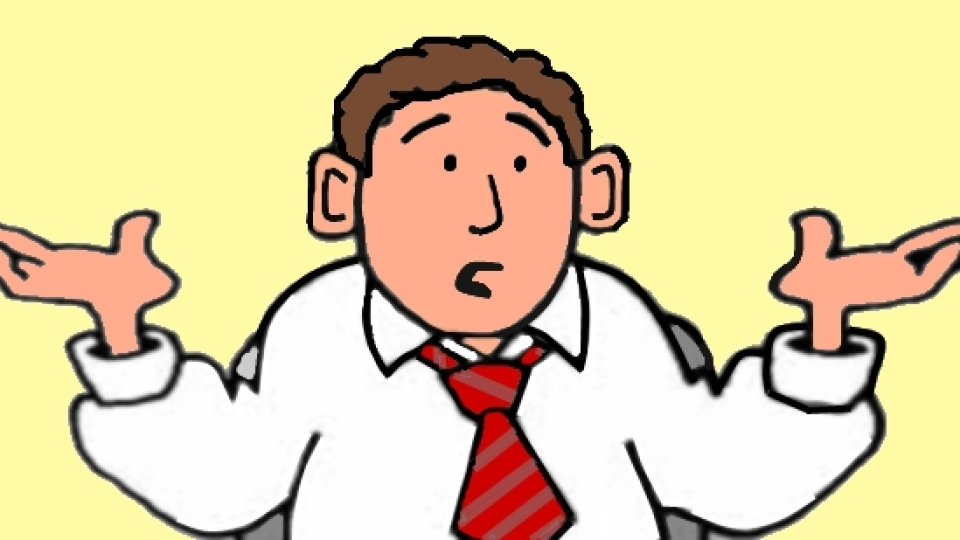 excuse      except       explain
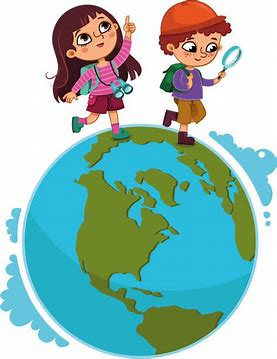 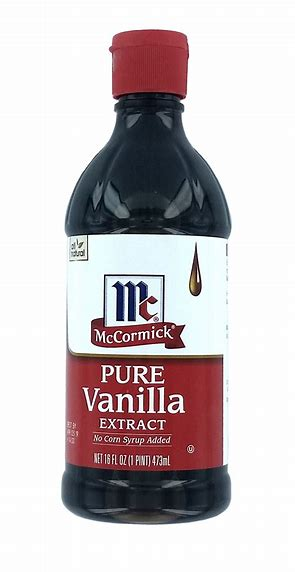 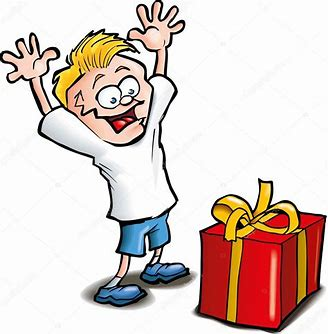 explore     extract      excite
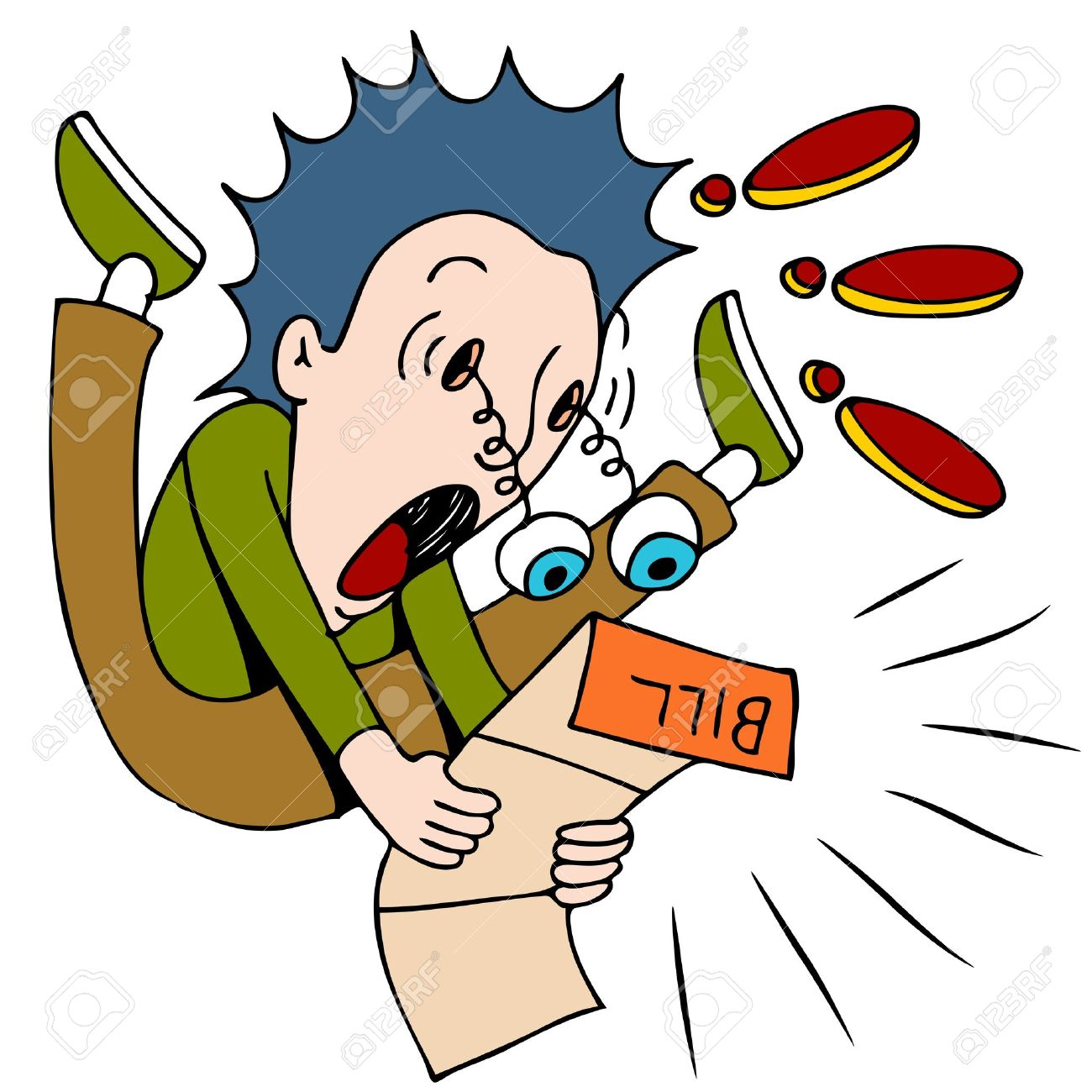 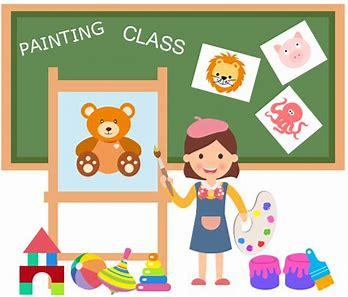 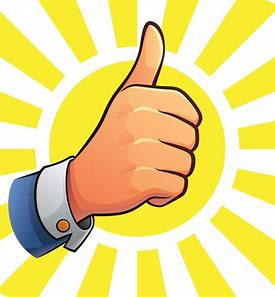 excellent  expensive   example
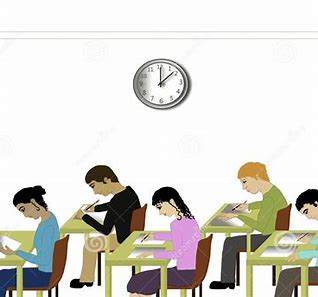 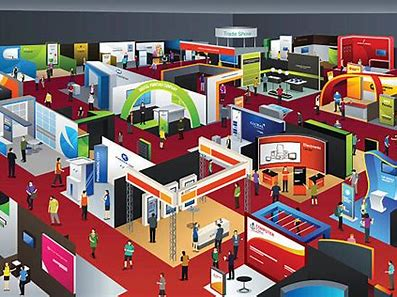 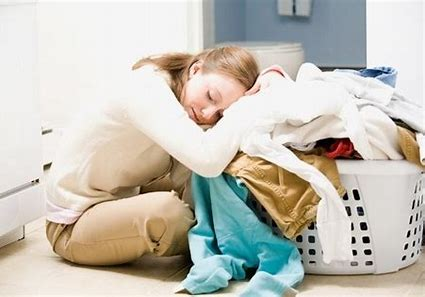 exhibition    exhausted    examination
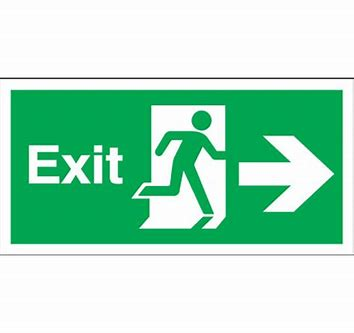 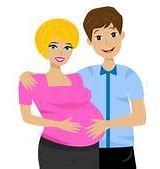 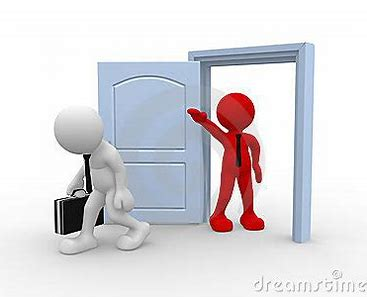 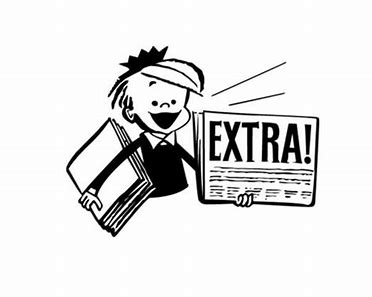 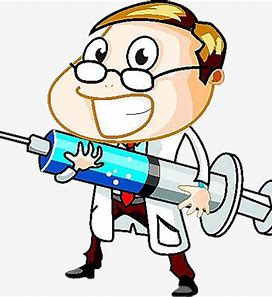 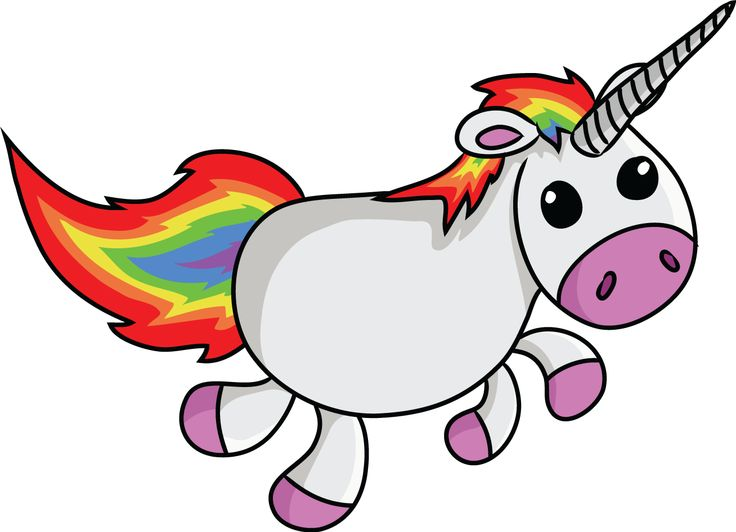 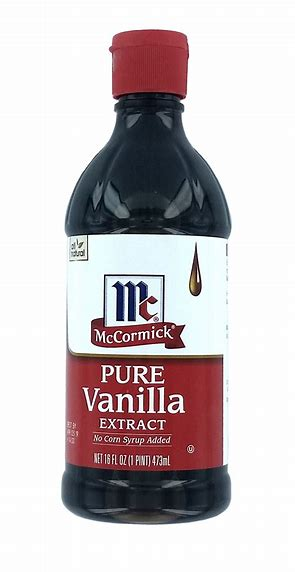 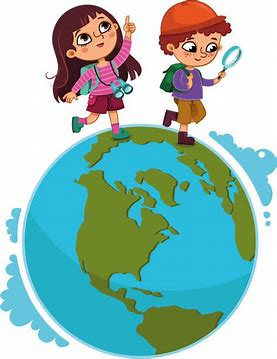 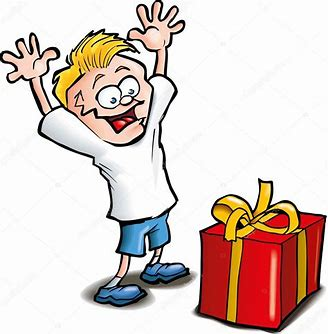 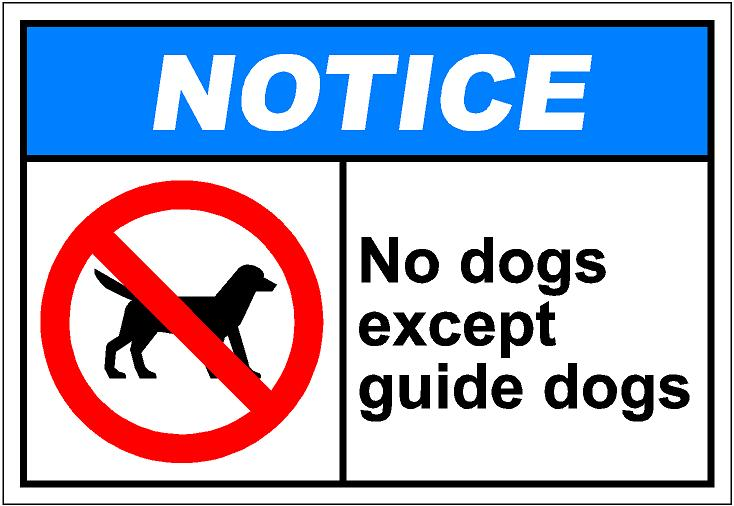 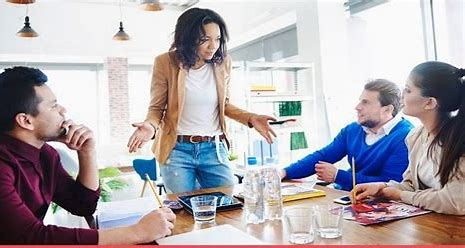 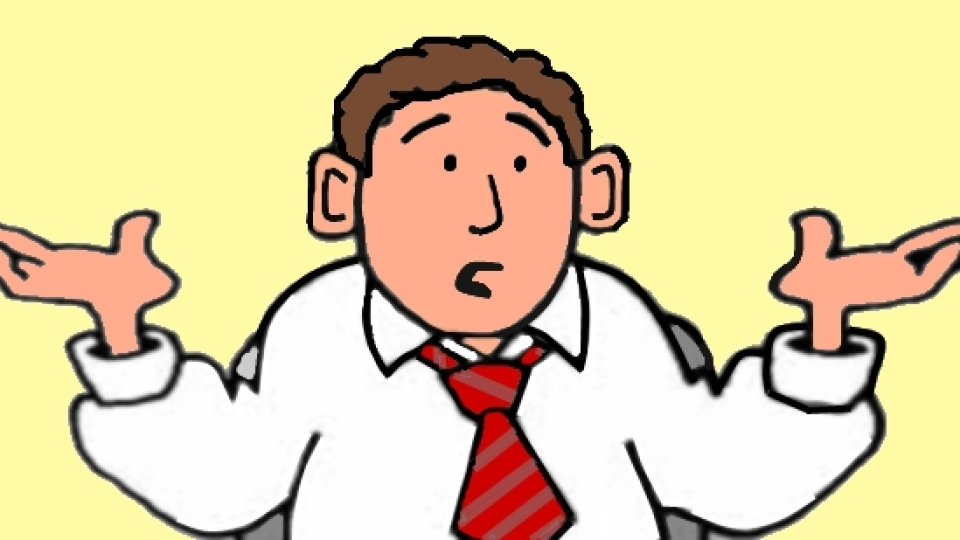 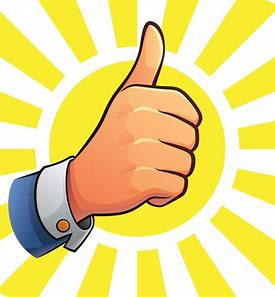 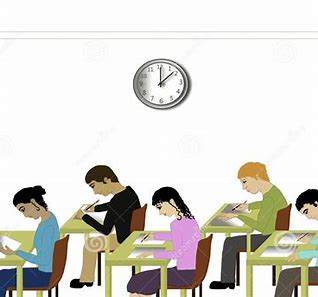 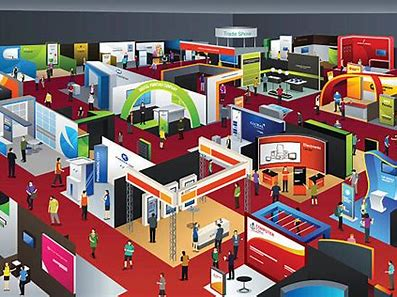 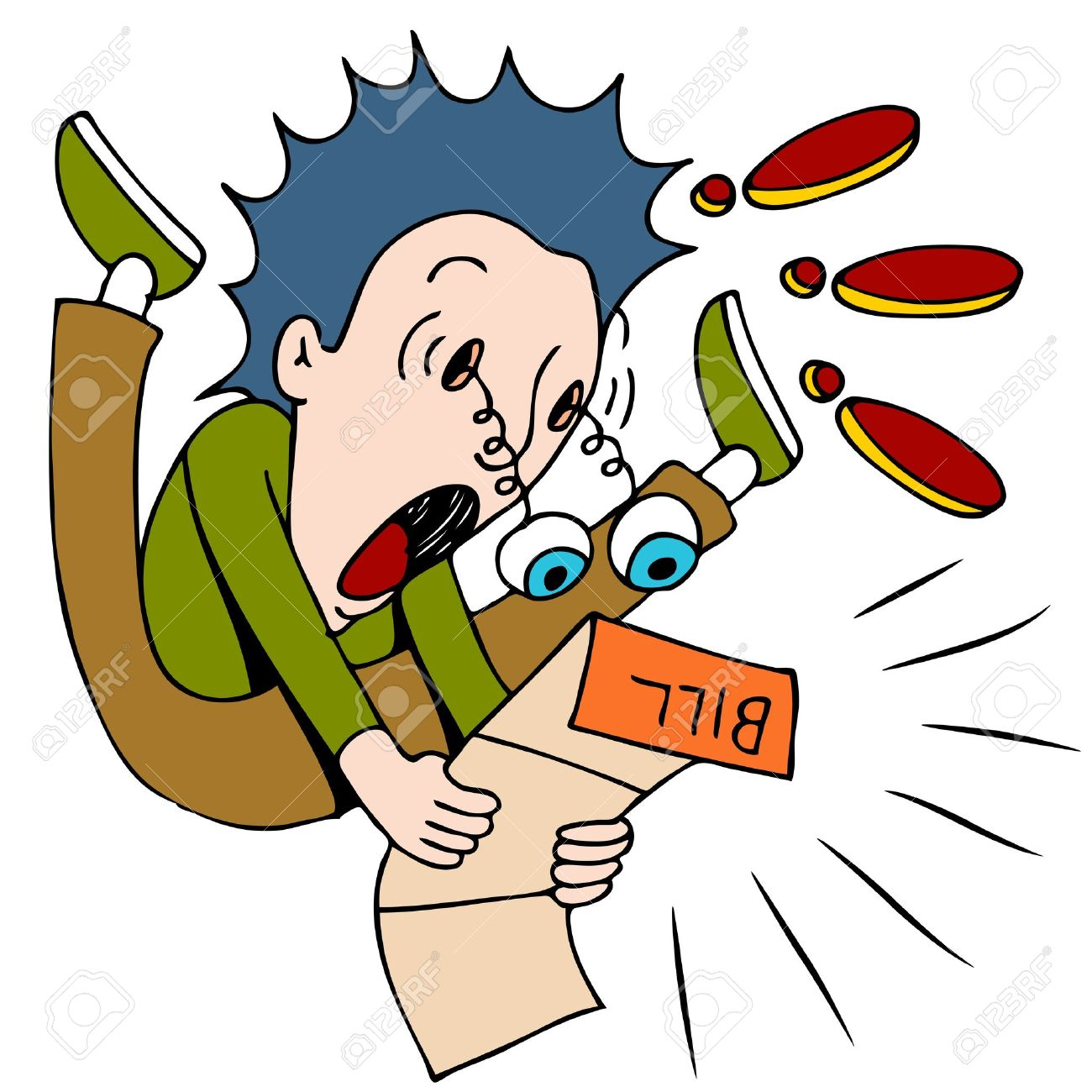 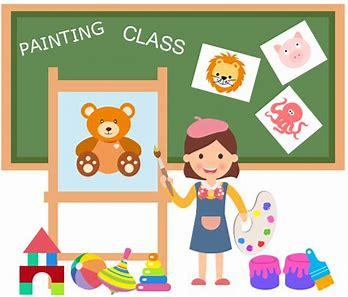 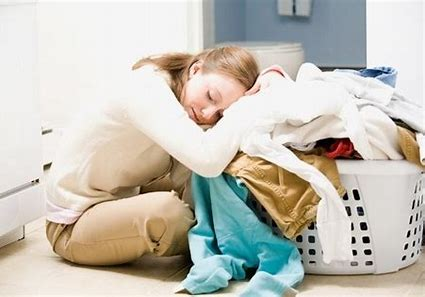 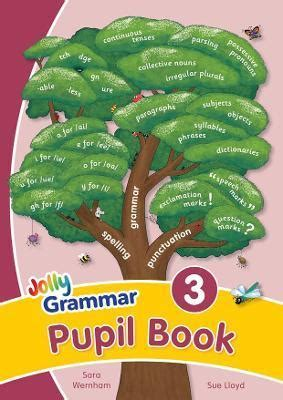 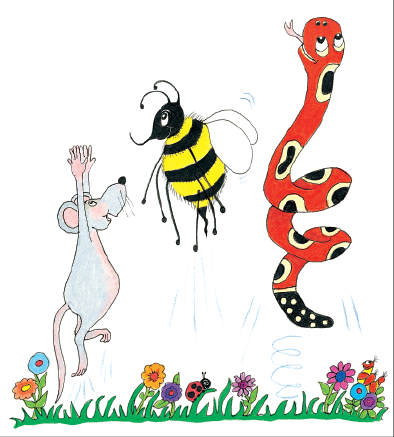 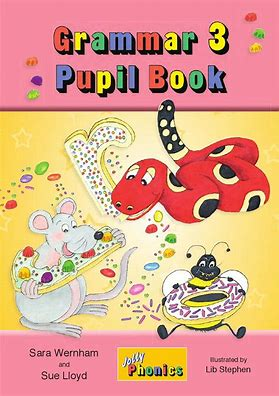 Activity page 
     page.70
Let’s review
syllables.
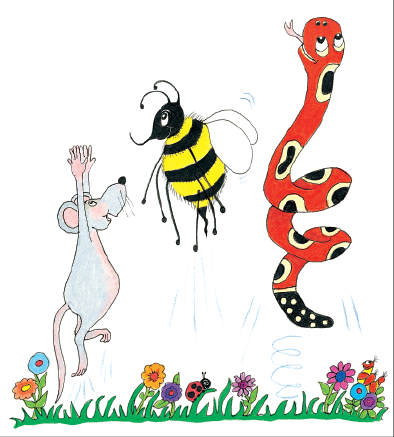 expect

 expensive

exit

except

excellent
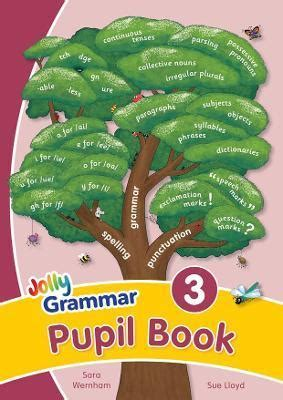 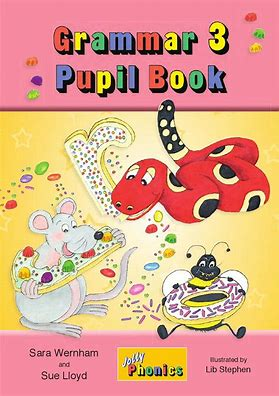 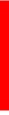 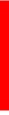 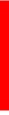 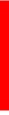 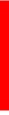 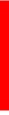 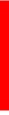 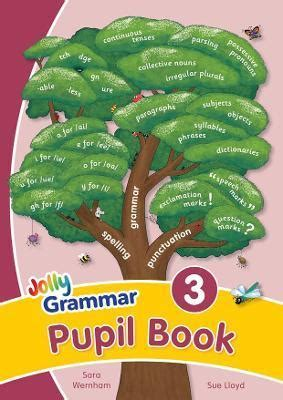 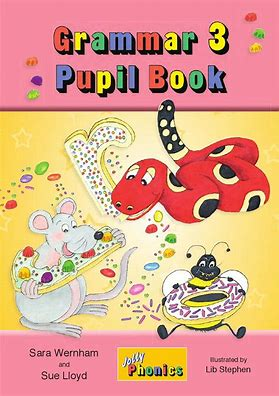 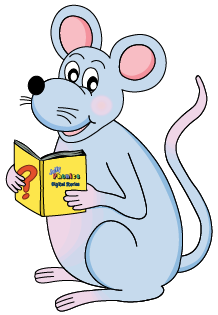 Let’s parse
sentences.
Parse these sentences.

They looked expectantly at the excellent explorer.


The excited expert is examining the expensive Roman necklace.
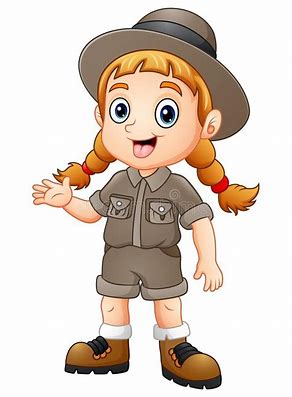 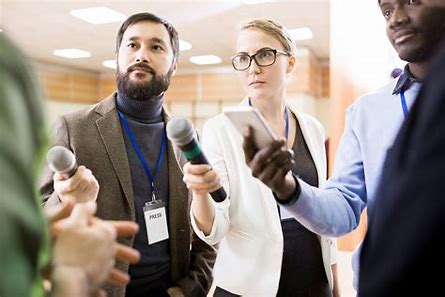 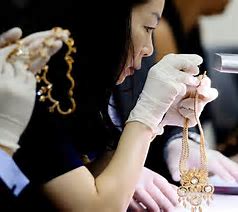 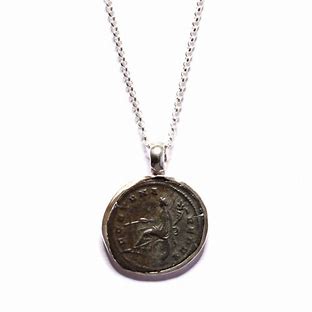 Parse these sentences.

They looked expectantly at the excellent explorer.


The excited expert is examining the expensive Roman necklace.
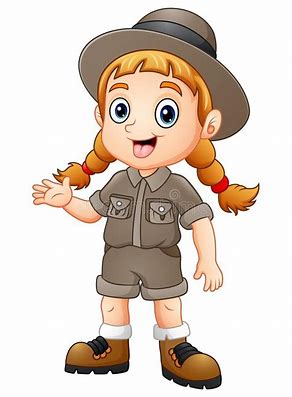 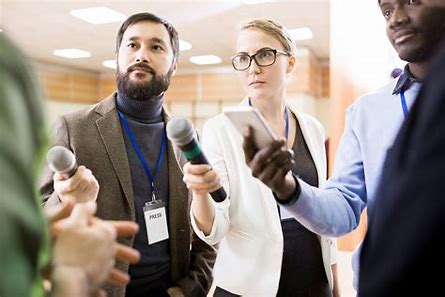 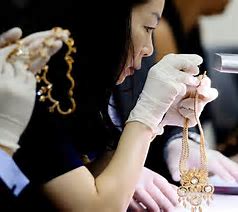 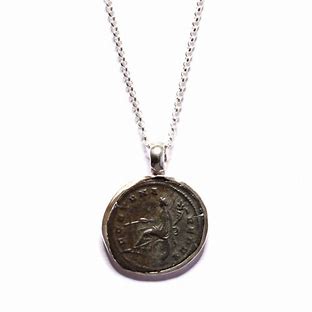 Parse these sentences.

They looked expectantly at the excellent explorer.


The excited expert is examining the expensive Roman necklace.
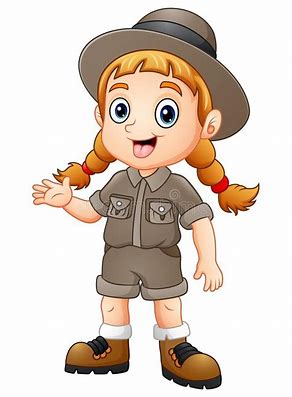 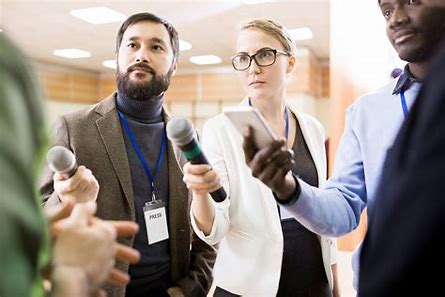 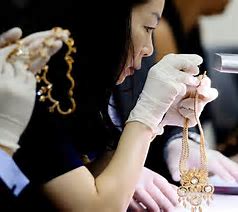 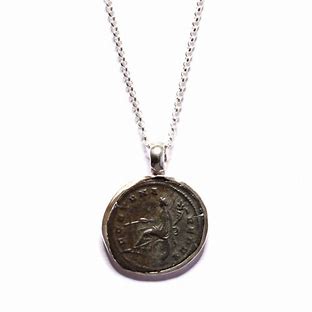 Parse these sentences.

They looked expectantly at the excellent explorer.


The excited expert is examining the expensive Roman necklace.
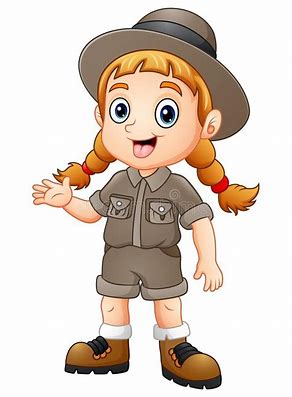 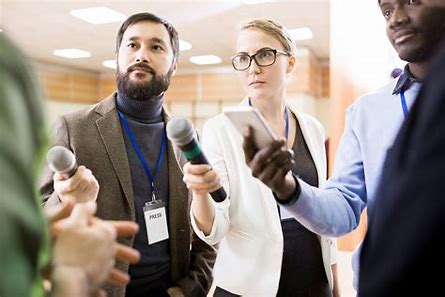 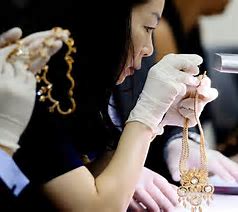 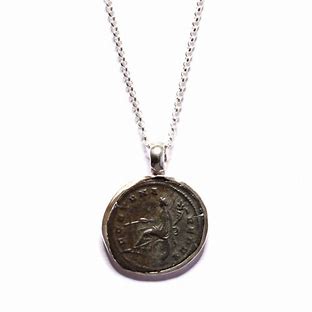 Parse these sentences.

They looked expectantly at the excellent explorer.


The excited expert is examining the expensive Roman necklace.
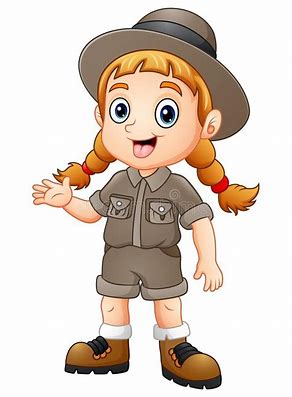 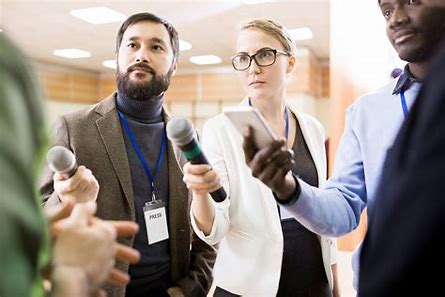 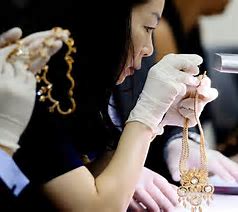 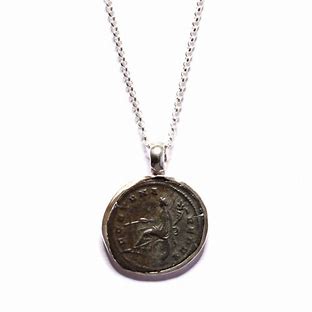 Parse these sentences.

They looked expectantly at the excellent explorer.


The excited expert is examining the expensive Roman necklace.
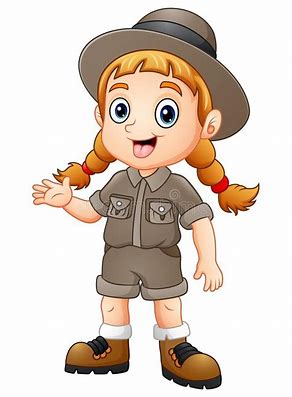 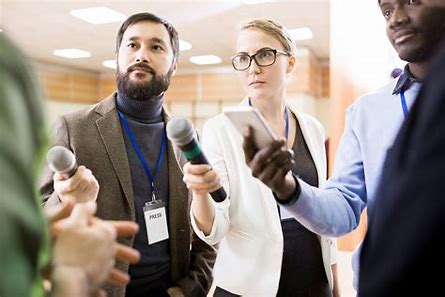 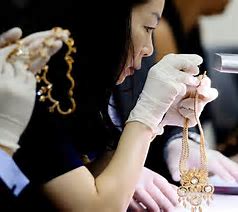 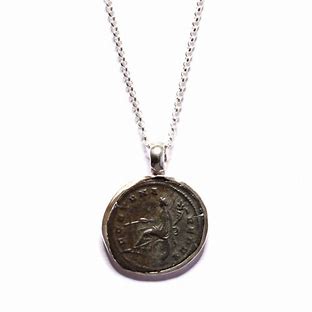 Parse these sentences.

They looked expectantly at the excellent explorer.


The excited expert is examining the expensive Roman necklace.
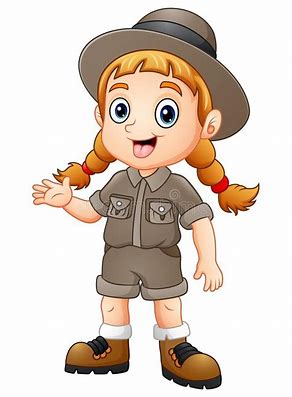 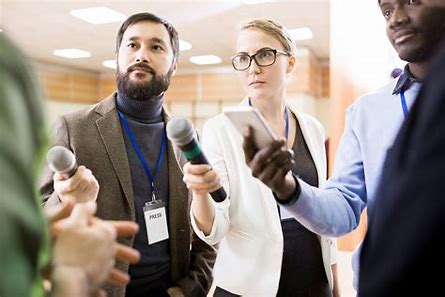 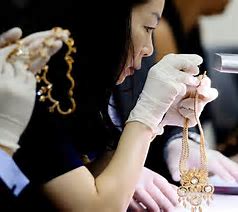 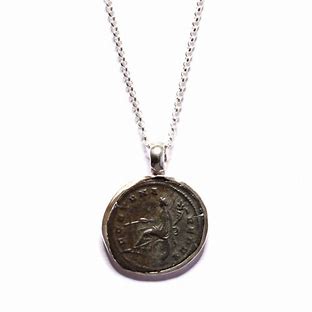 Parse these sentences.

They looked expectantly at the excellent explorer.


The excited expert is examining the expensive Roman necklace.
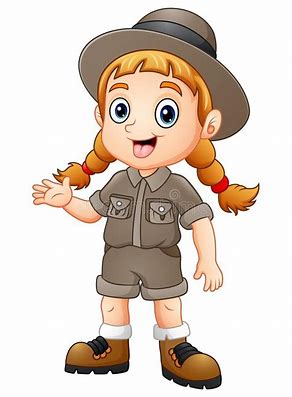 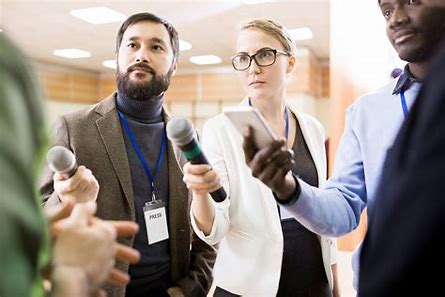 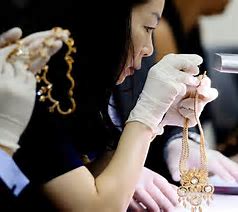 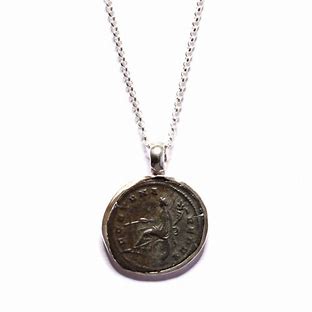 Parse these sentences.

They looked expectantly at the excellent explorer.


The excited expert is examining the expensive Roman necklace.
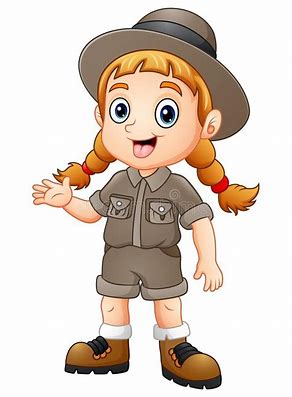 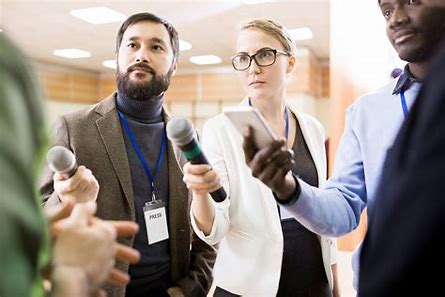 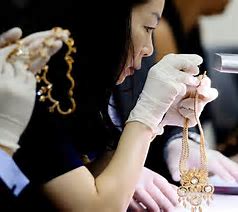 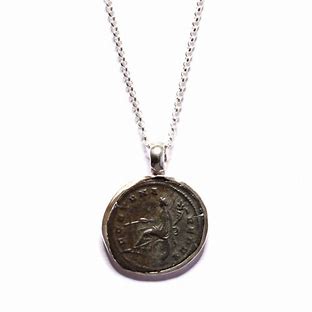 Parse these sentences.

They looked expectantly at the excellent explorer.


The excited expert is examining the expensive Roman necklace.
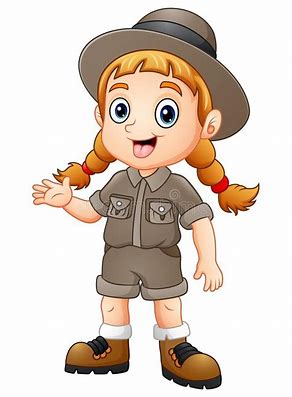 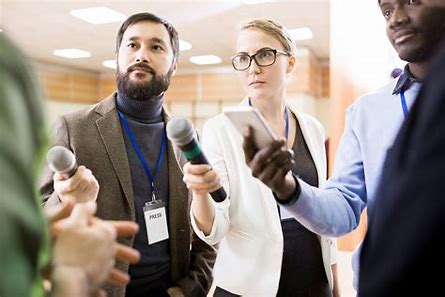 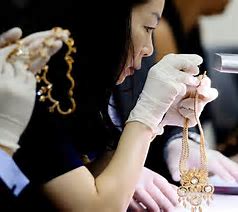 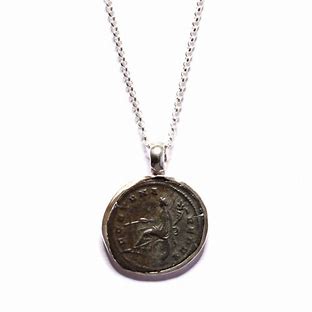 Parse these sentences.

They looked expectantly at the excellent explorer.


The excited expert is examining the expensive Roman necklace.
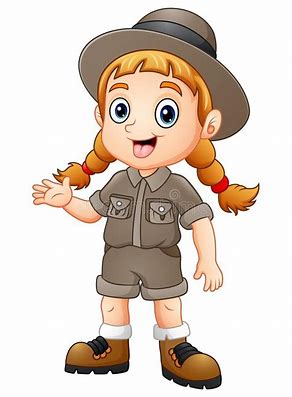 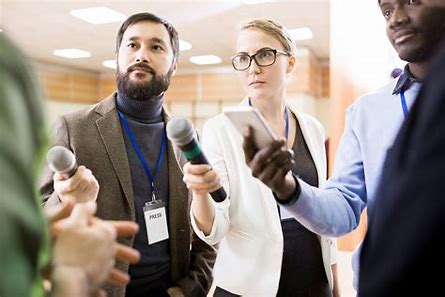 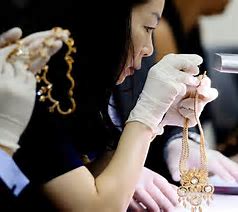 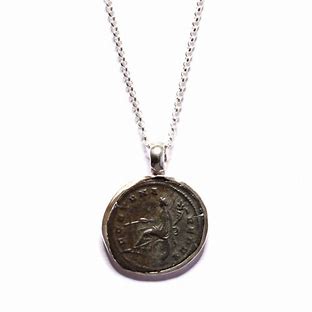 Parse these sentences.

They looked expectantly at the excellent explorer.


The excited expert is examining the expensive Roman necklace.
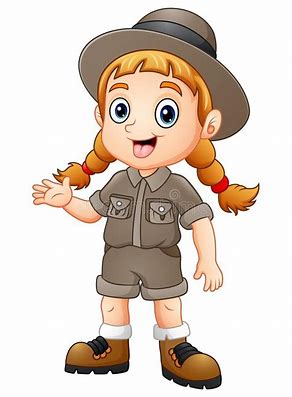 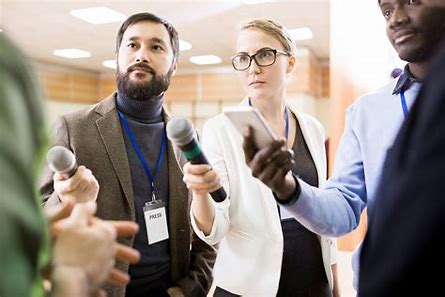 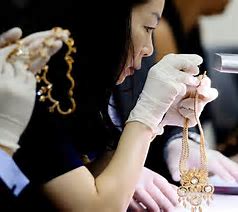 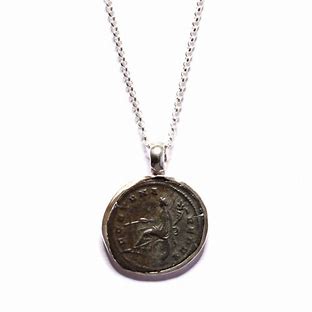 Parse these sentences.

They looked expectantly at the excellent explorer.


The excited expert is examining the expensive Roman necklace.
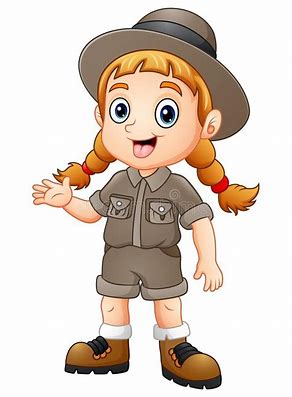 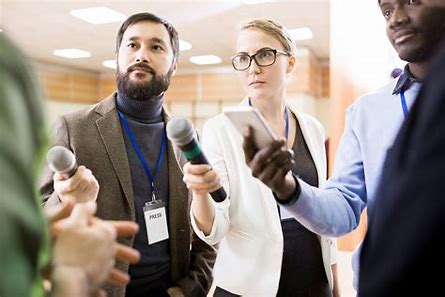 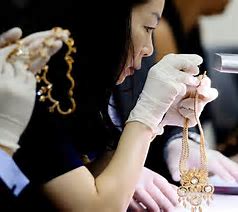 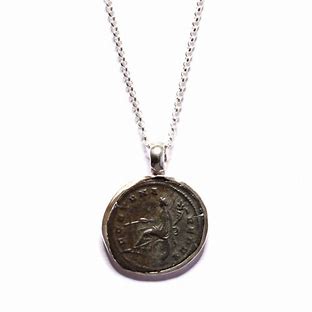 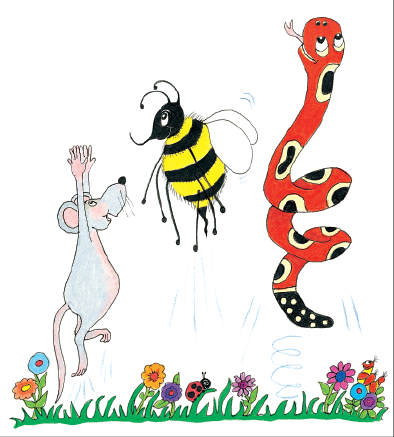 Dictation
Dictation
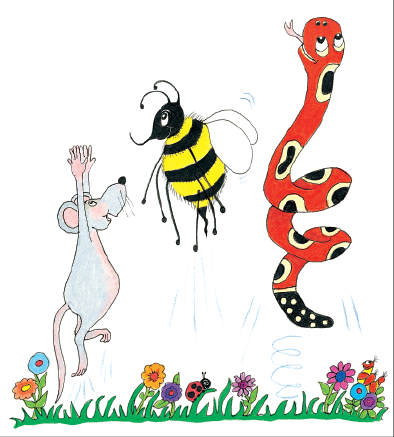 1.           


2.                                                                                                                                         


3.
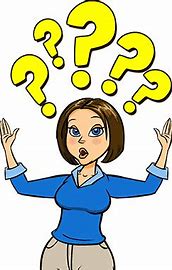 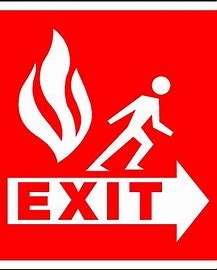 .
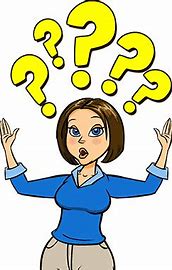 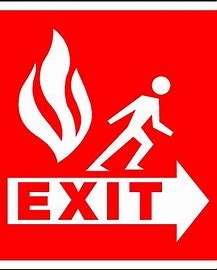 “Where is the exit?” she asked.
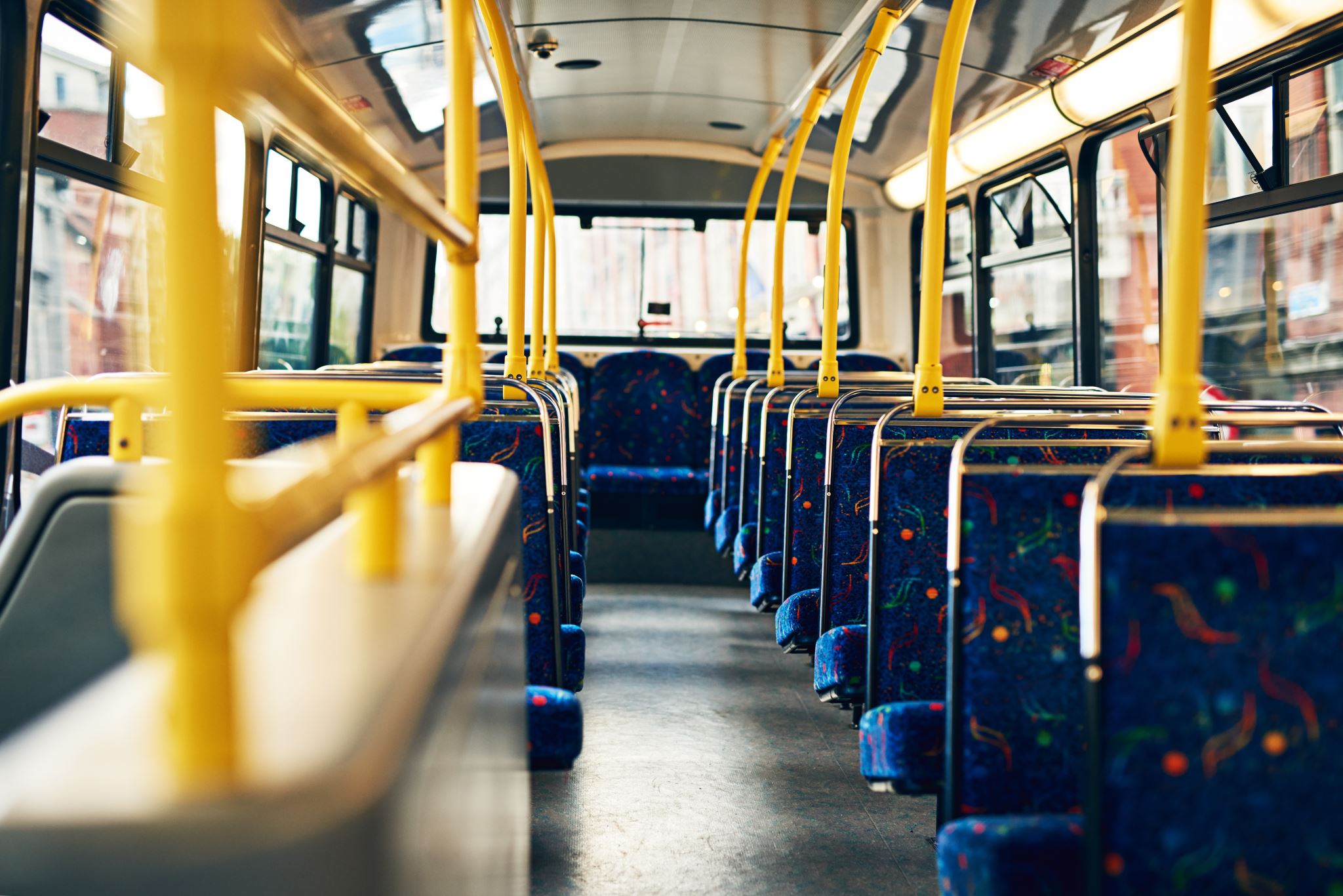 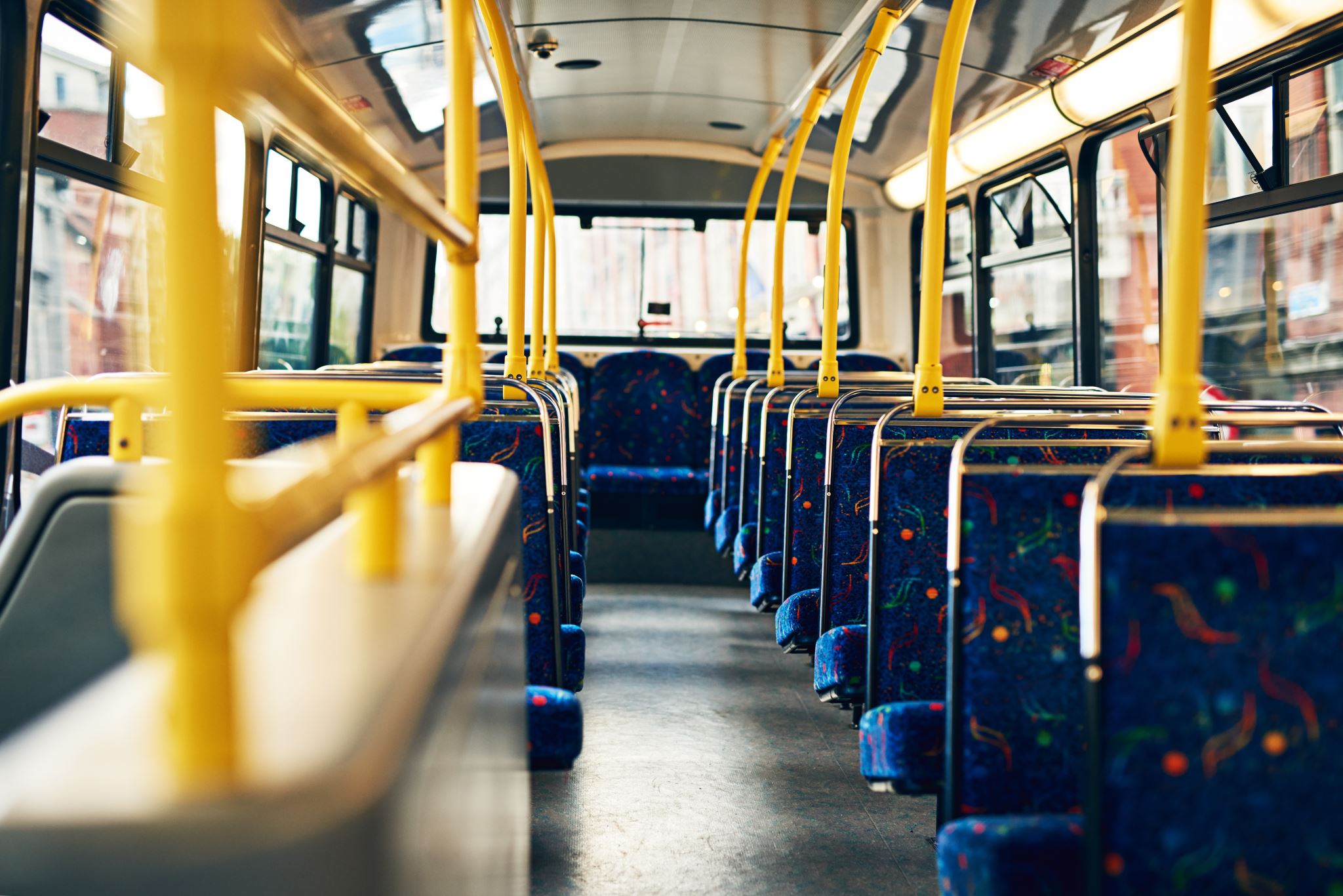 There was an extra seat on the bus.
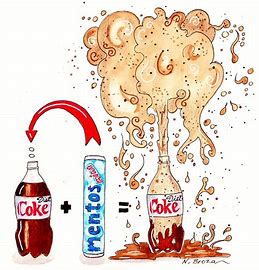 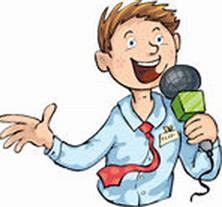 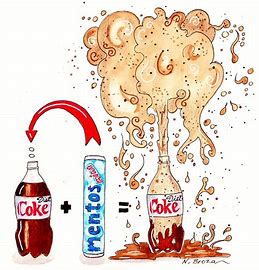 “The experiment has exploded!” exclaimed the reporter.
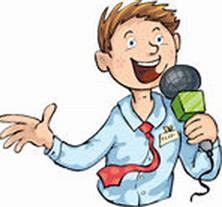 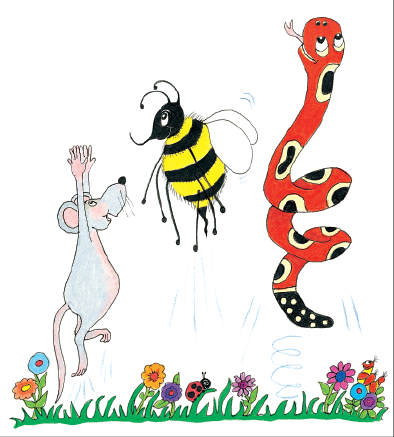 Homework